Cell fractions (W)
24 cell types
(17 neuron,5 non-neuron,2 fetal)
Single cell expression (X)
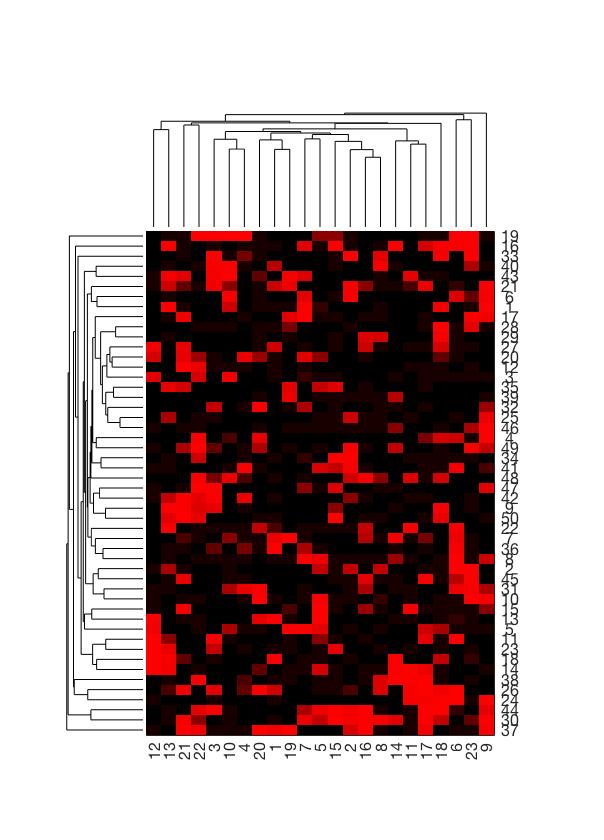 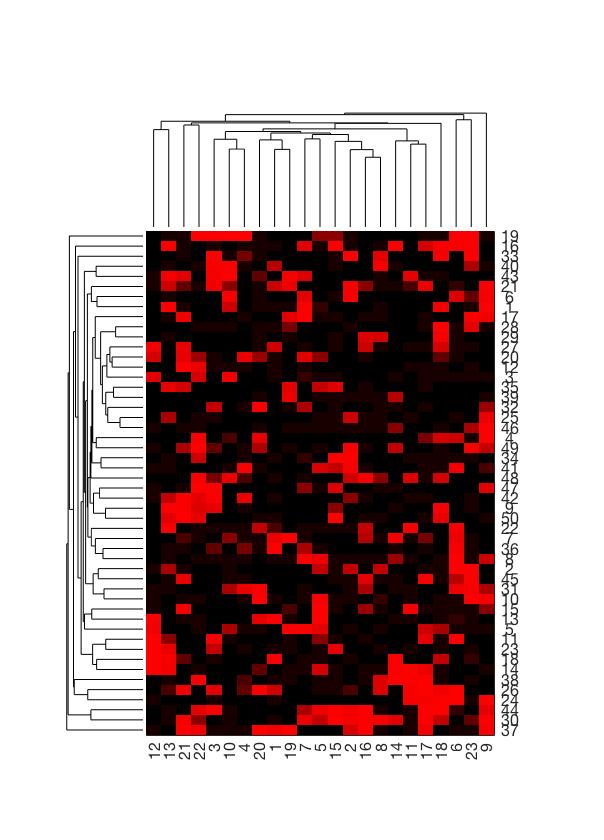 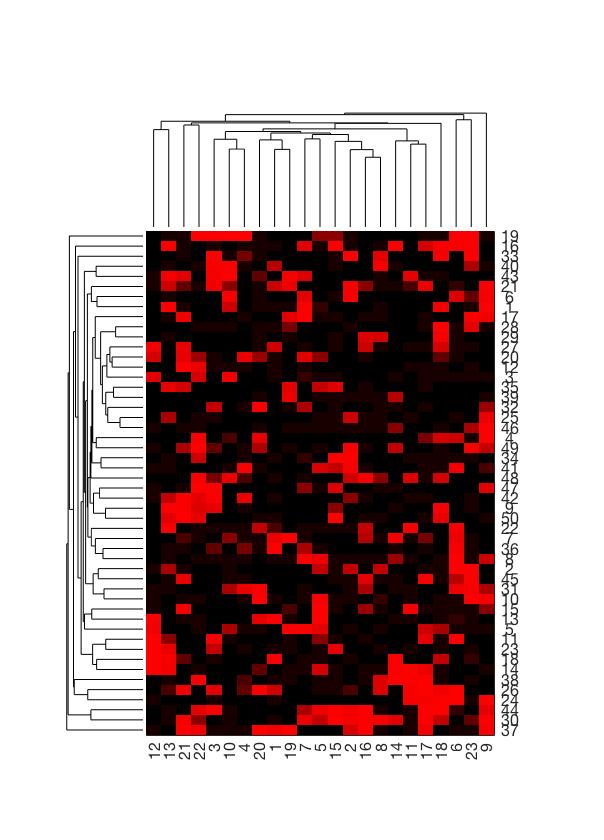 457 biomarker genes
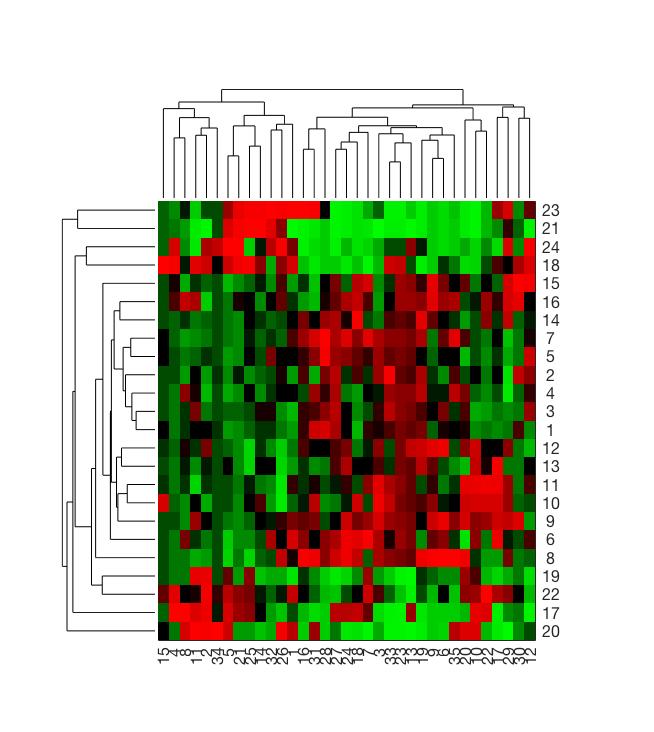 Tissue deconvolution
24 cell types
1931 tissue samples
Bulk expression (Y)
457 biomarker genes
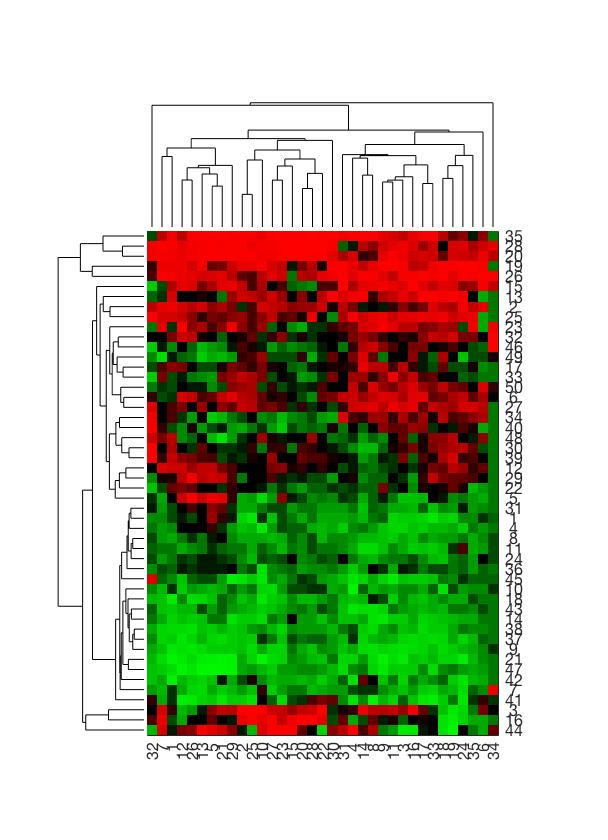 NMF component fractions (H)
1931 tissue samples
25 components
NMF components (V)
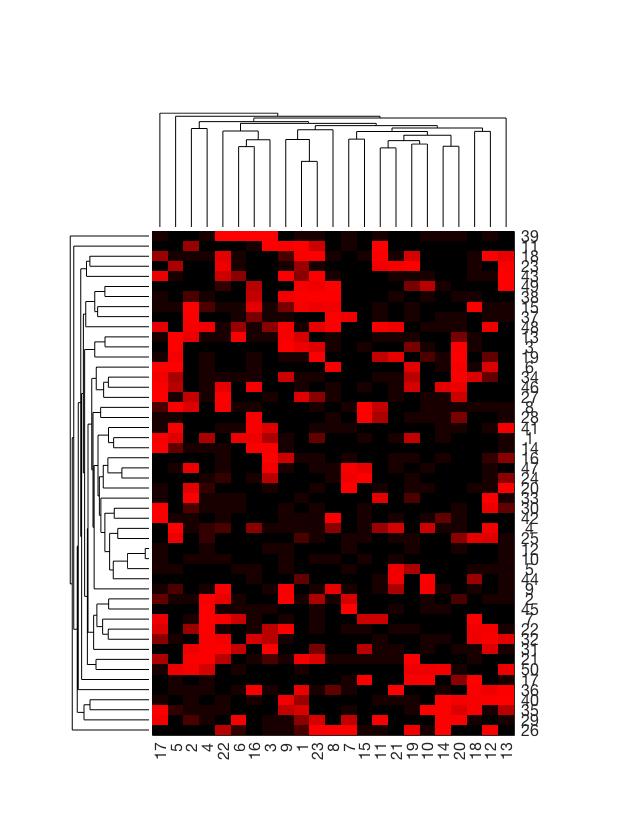 457 biomarker genes
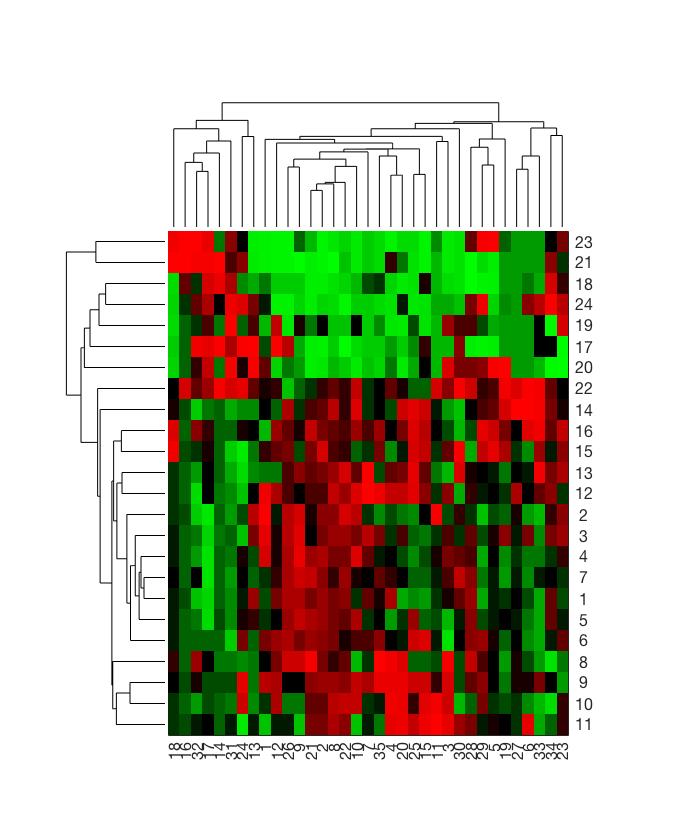 Tissue decomposition (NMF)
1931 tissue samples
25 components
1
Filter 11 samples with RIN < 7.2
Before filtering (25 samples)
After filtering (14 samples)
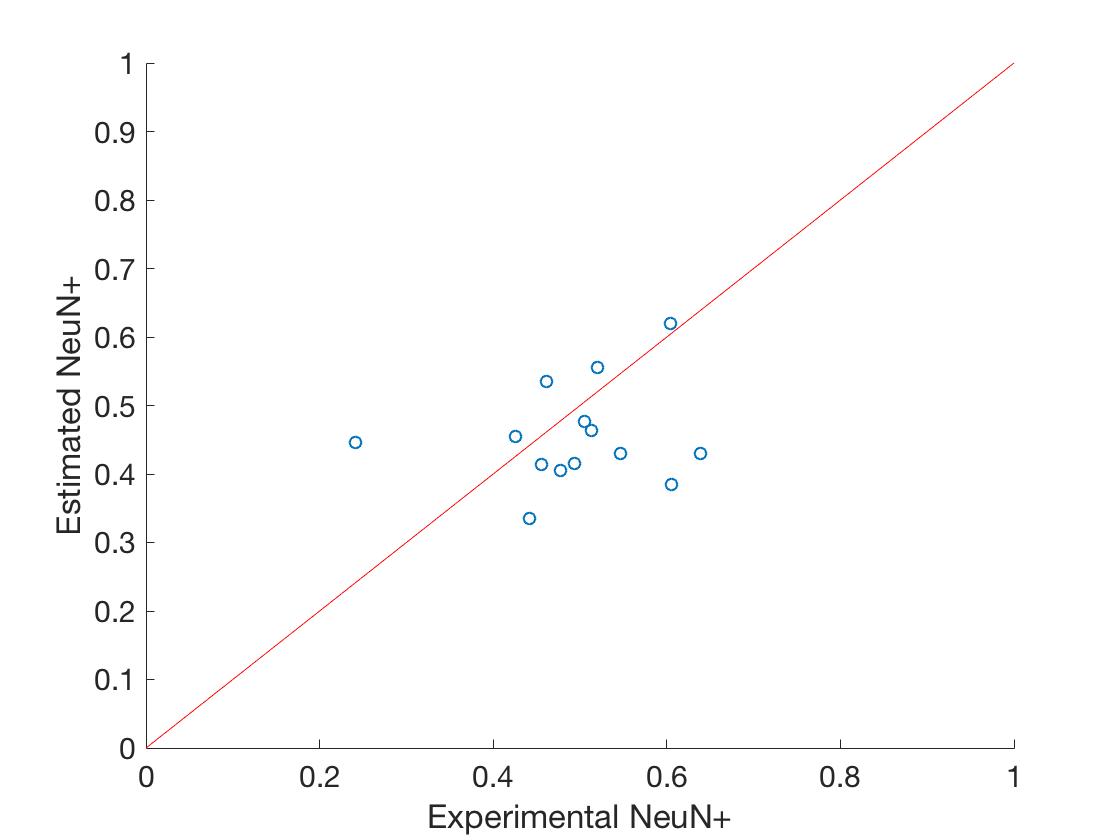 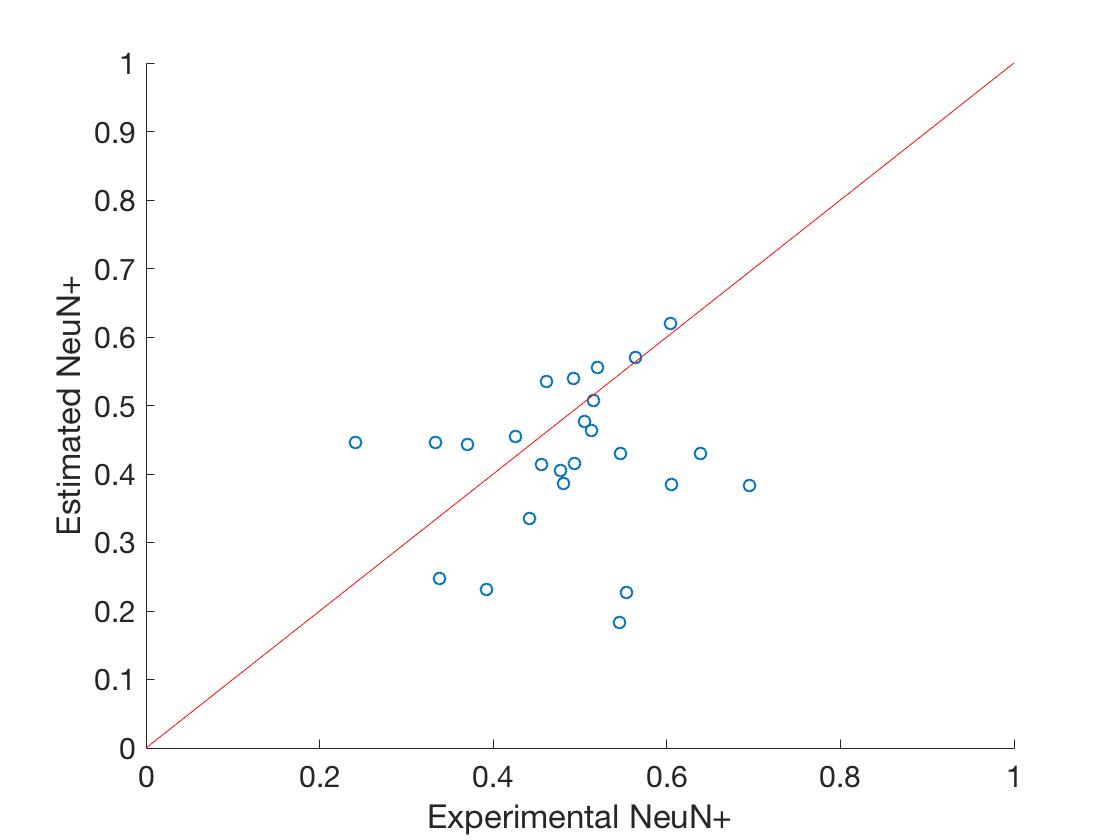 2